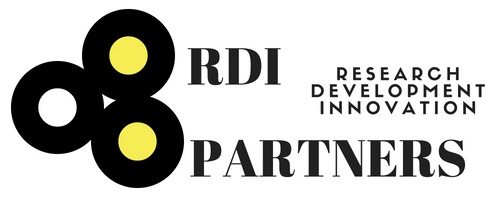 Gina Malan - Manager
Andreea Ceclan – Tutore practică
Contact: proiecte@ptic.ro
Cine suntem?
Peste 9 ani experiență în antreprenoriat, consultanță în management și afaceri
Echipa multidisciplinara – experienta si studii in domenii diverse
Dezvoltare de strategii
Identificare de surse financiare pentru dezvoltarea ideilor de afaceri
Asistarea antreprenorilor in identificarea de oportunitati de finantare
Scriere si monitorizare proiecte si planuri de afaceri
PATRONATUL TINERILOR ÎNTREPRINZĂTORI CLUJ (PTIC)
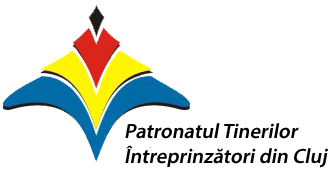 Gina Malan - Vicepresedinte
Andreea Ceclan – Tutore practică
Contact: proiecte@ptic.ro
Ce facem?
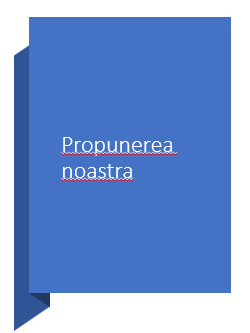 Propunerea noastra
Tematici de practica	:1. Introducere – 8h
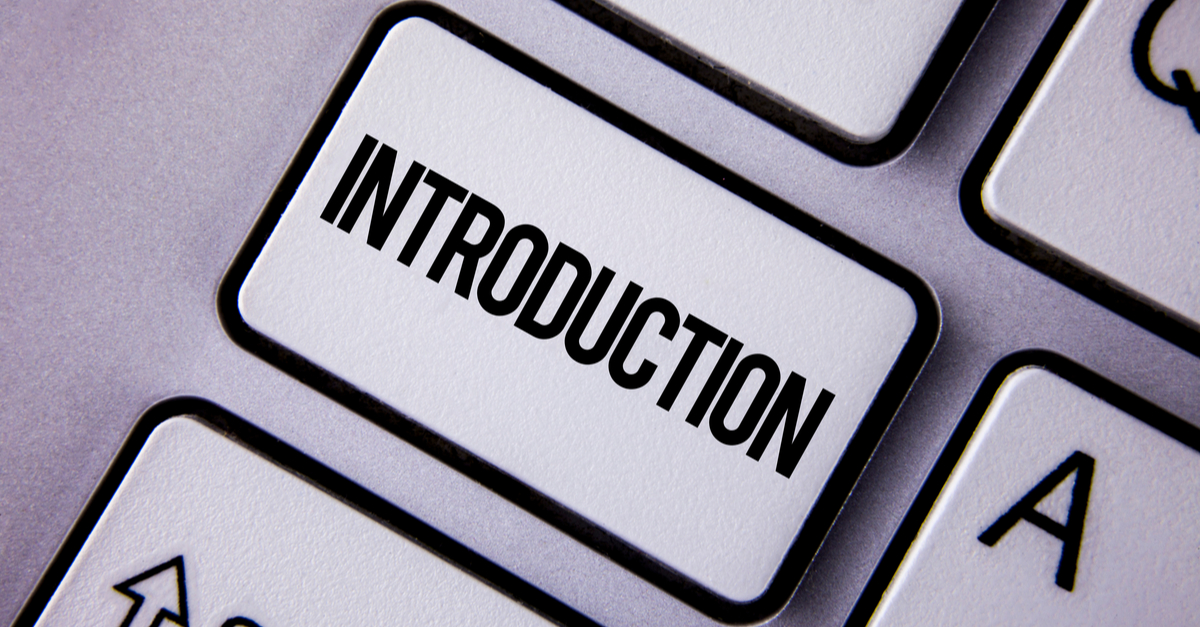 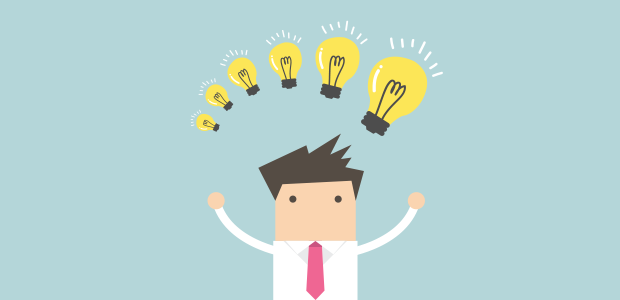 2. Fise de proiect -12-20 ore
3. Plan de afacere – 12-30 de ore
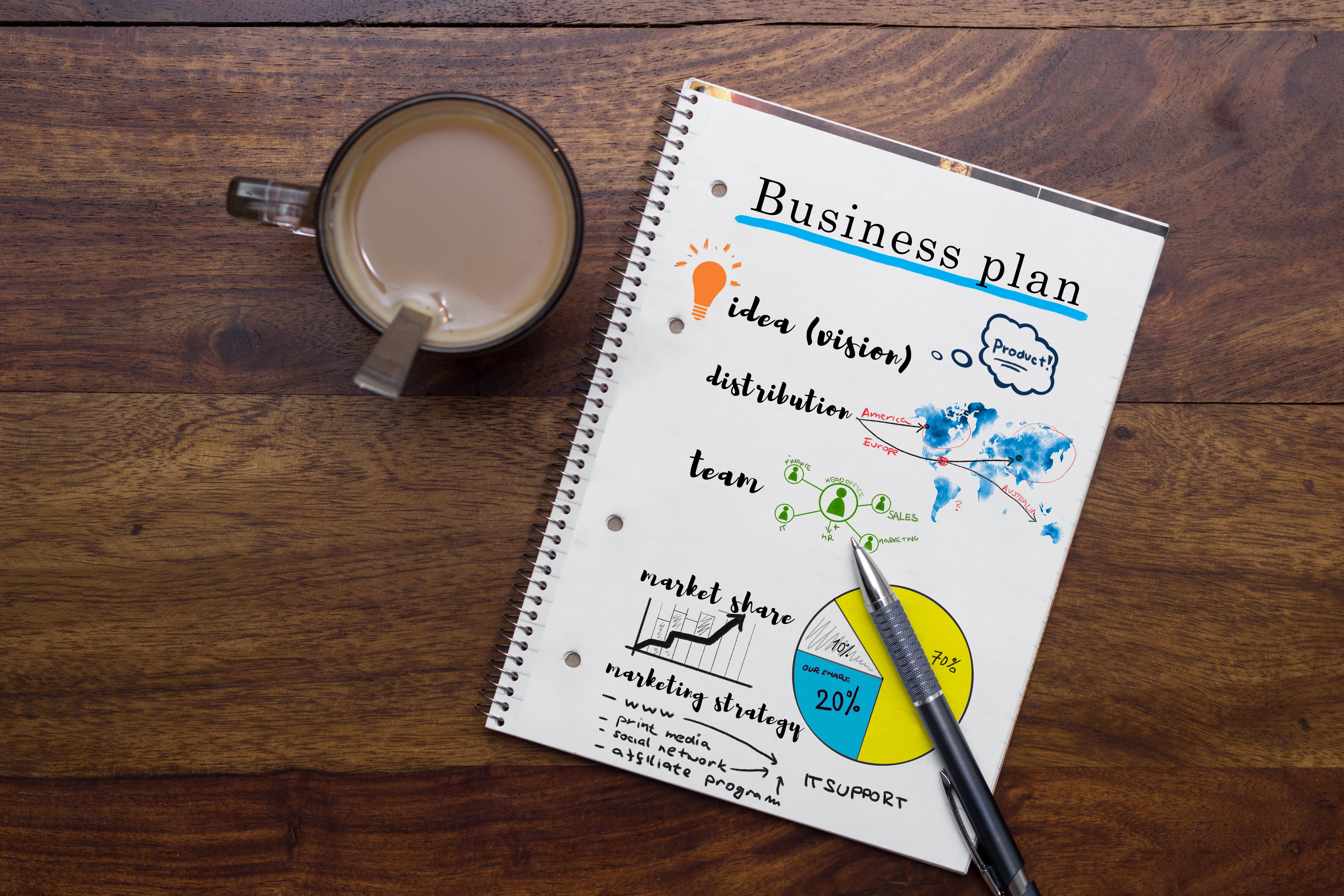 4. Identitate vizuala – 8-16 ore
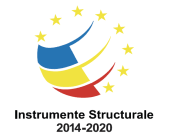 Modalitati de informare si publicitate proiecte
Research modele de bune practici
Schita strategie de promovare
5. Etapele implementarii unui proiect -20-30 ore
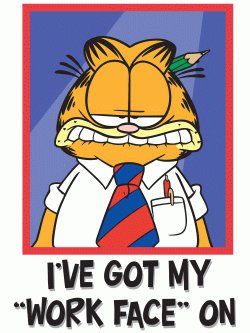 Proceduri, metodologii, achizitii, derulare activitati, monitorizarea proiectelor, arhivare
Realizare grafice de activitati/ GAANT-uri
Schitare metodologii de proiect
Dosar de achizitie
6. Alte activitati si feedback
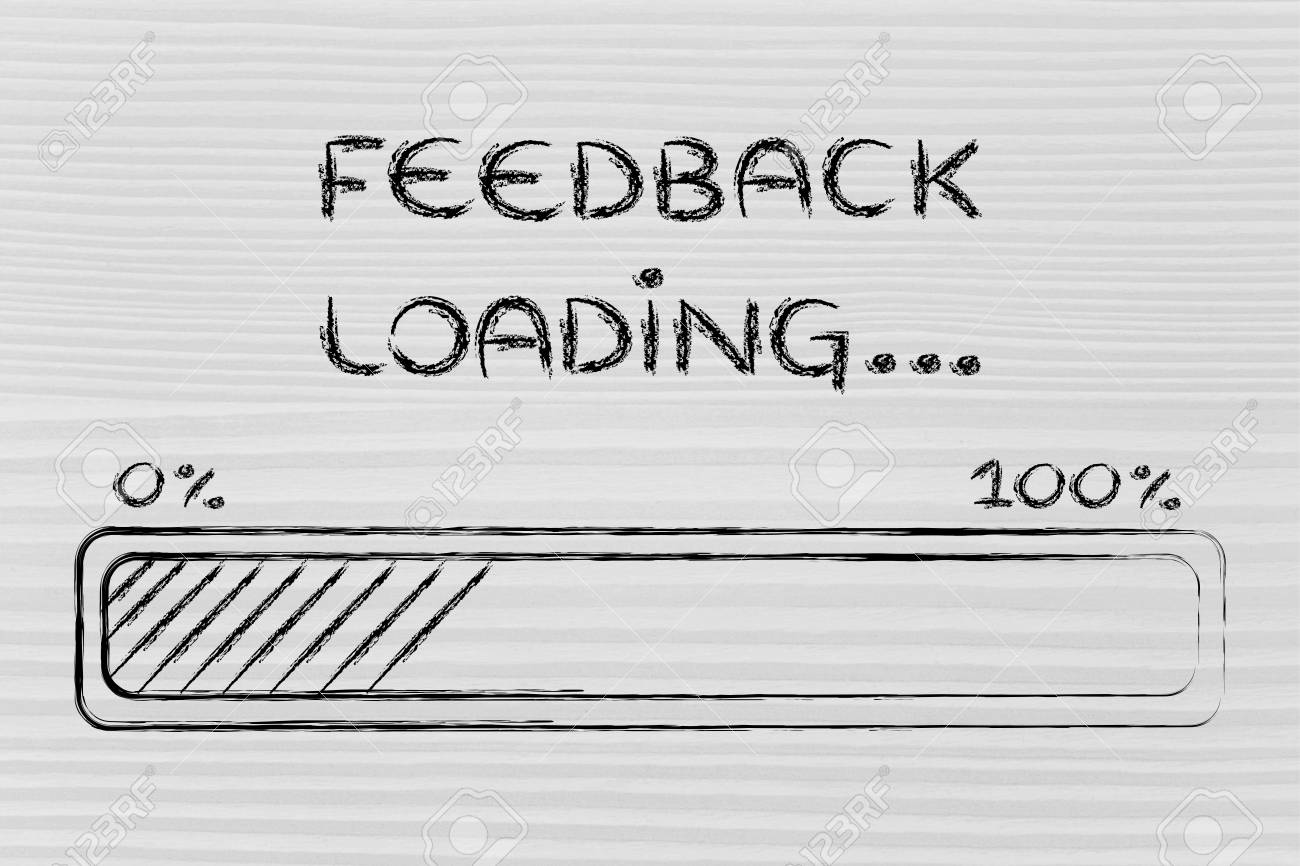